ビュースポットおおさかウォーキングコース
（泉佐野市・田尻町・泉南市）
アスマイル　チェックイン地点
推奨ウォーキングコース
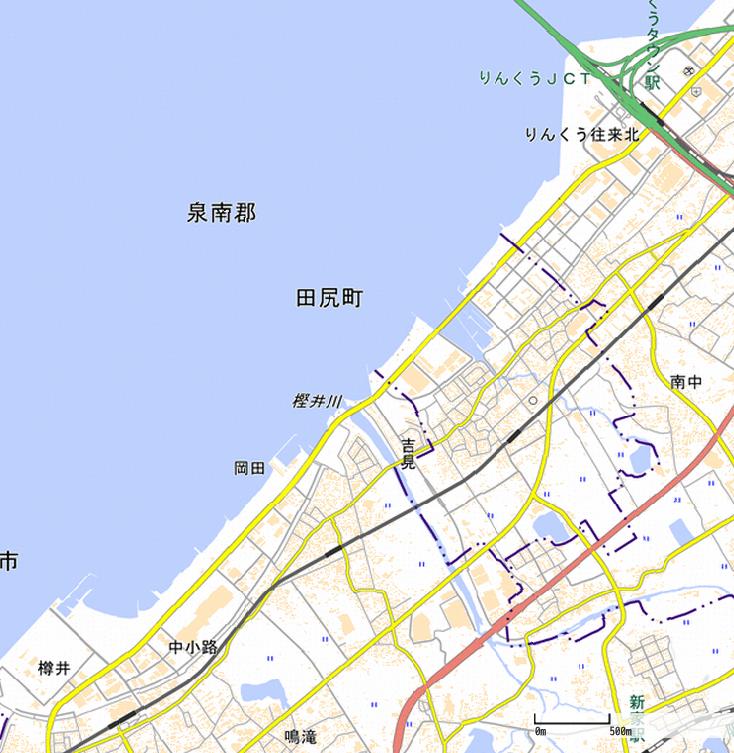 チェックイン地点 １
チェックイン地点 ２
チェックイン地点 ３
チェックイン地点 ４
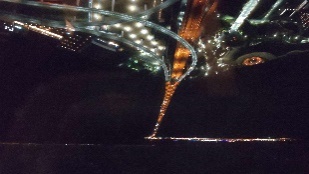 スターゲイトホテル
関西エアポート
泉南ロングパーク
メモリーズツリー展望台
りんくう公園
第１駐車場付近
田尻漁港
りんくう
タウン駅
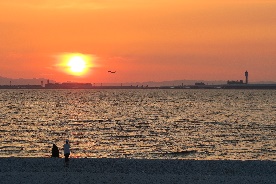 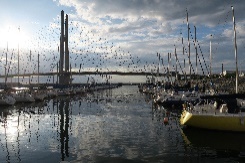 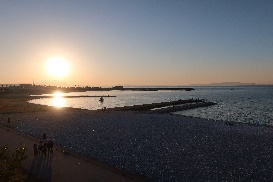 樽井駅